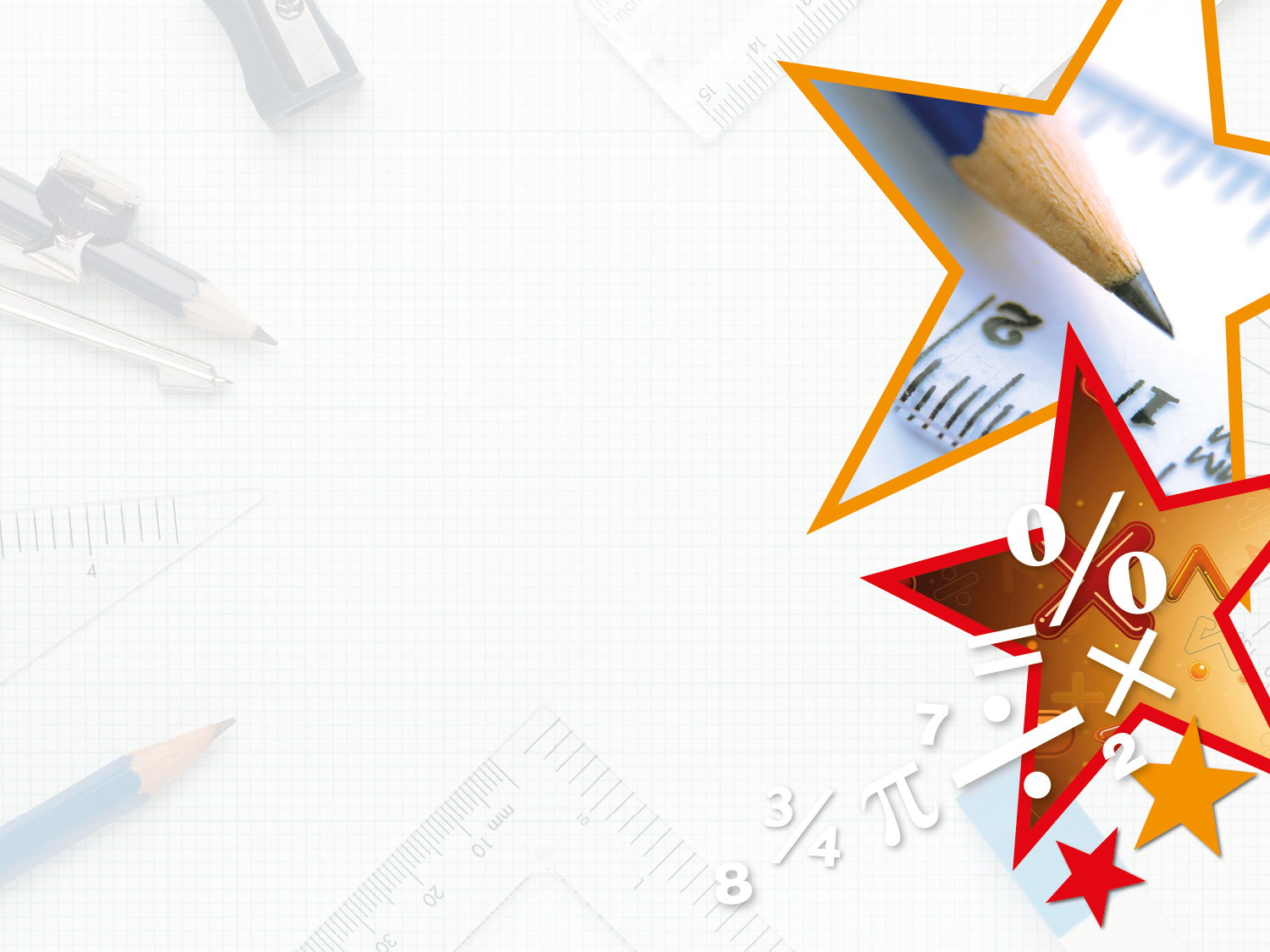 LI: To use reasoning and problem solving skills.
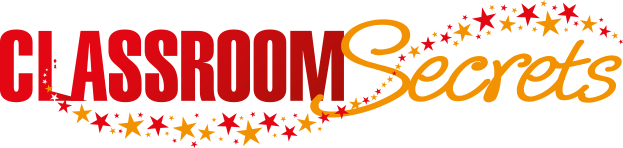 © Classroom Secrets Limited 2018
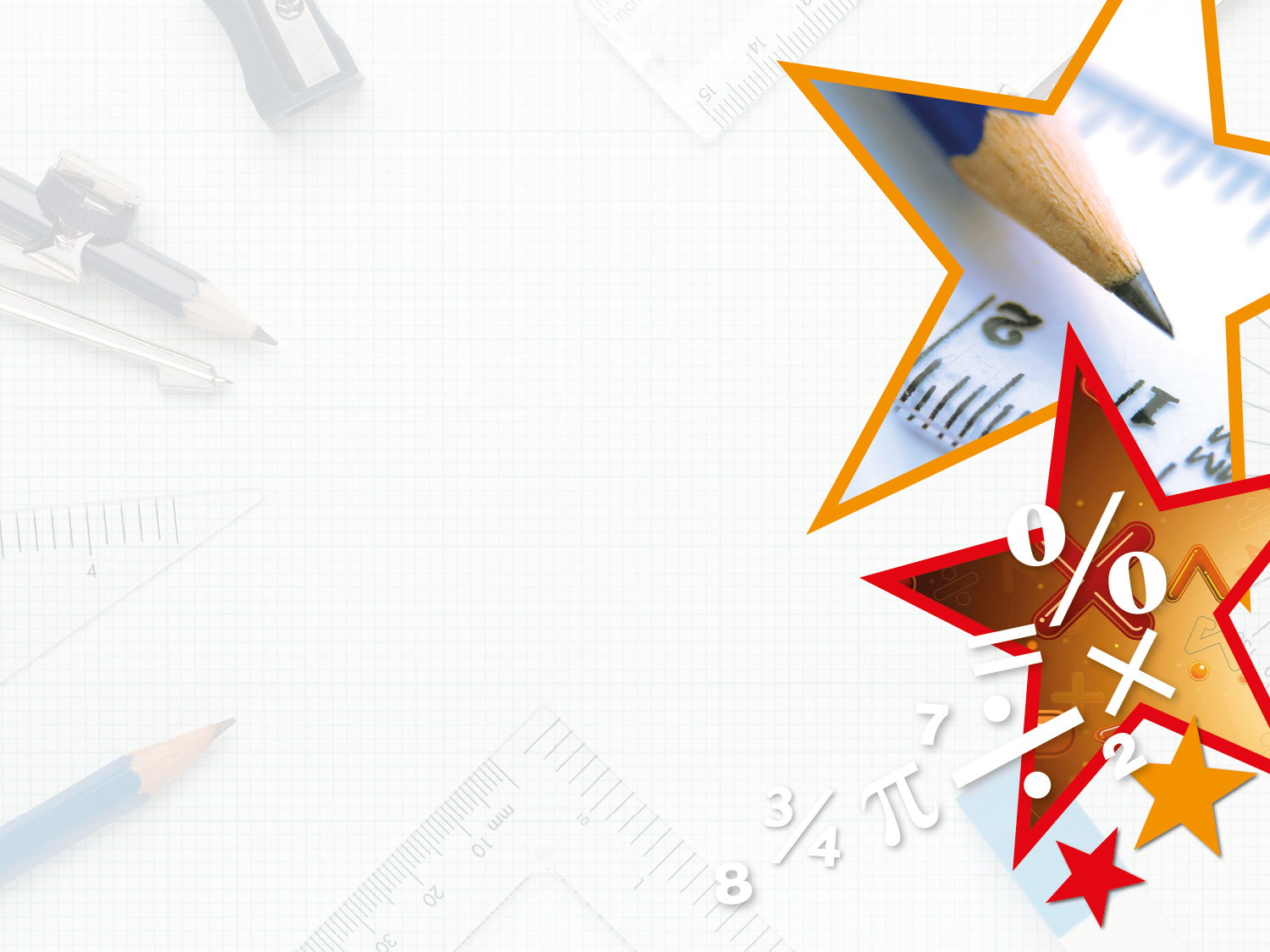 Reasoning 1

Find the odd one out by matching 
three pairs.
1
1
672
100
100
10
10
1
1
10
100
100
708
1
1
452
436
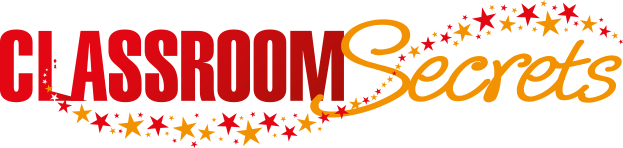 © Classroom Secrets Limited 2018
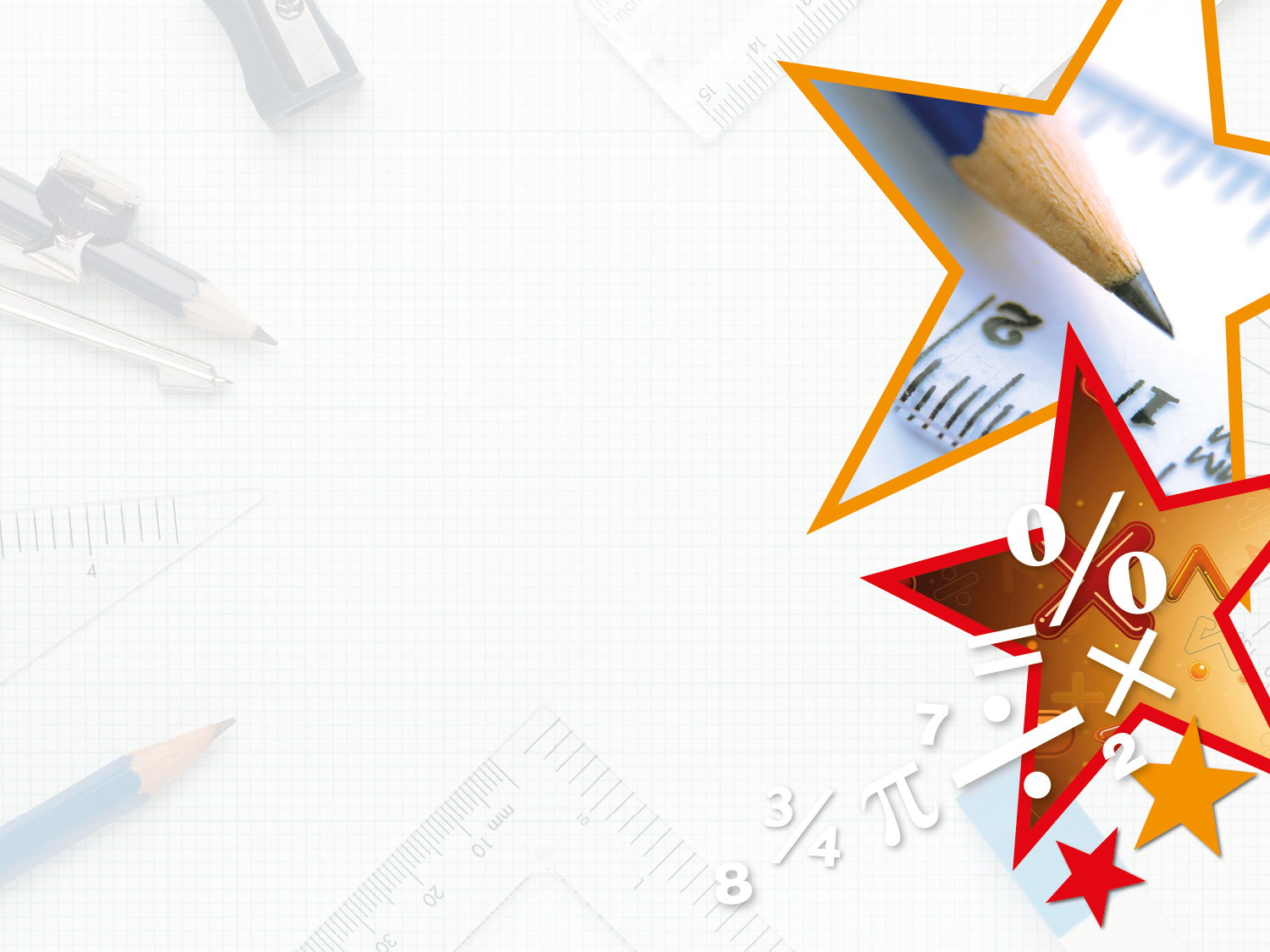 Reasoning 1

Find the odd one out by matching 
three pairs.
1
1
672
100
10
100
10
1
1
10
100
100
708
1
1
452
436
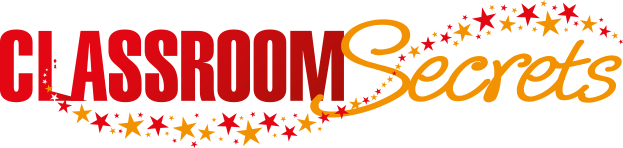 © Classroom Secrets Limited 2018
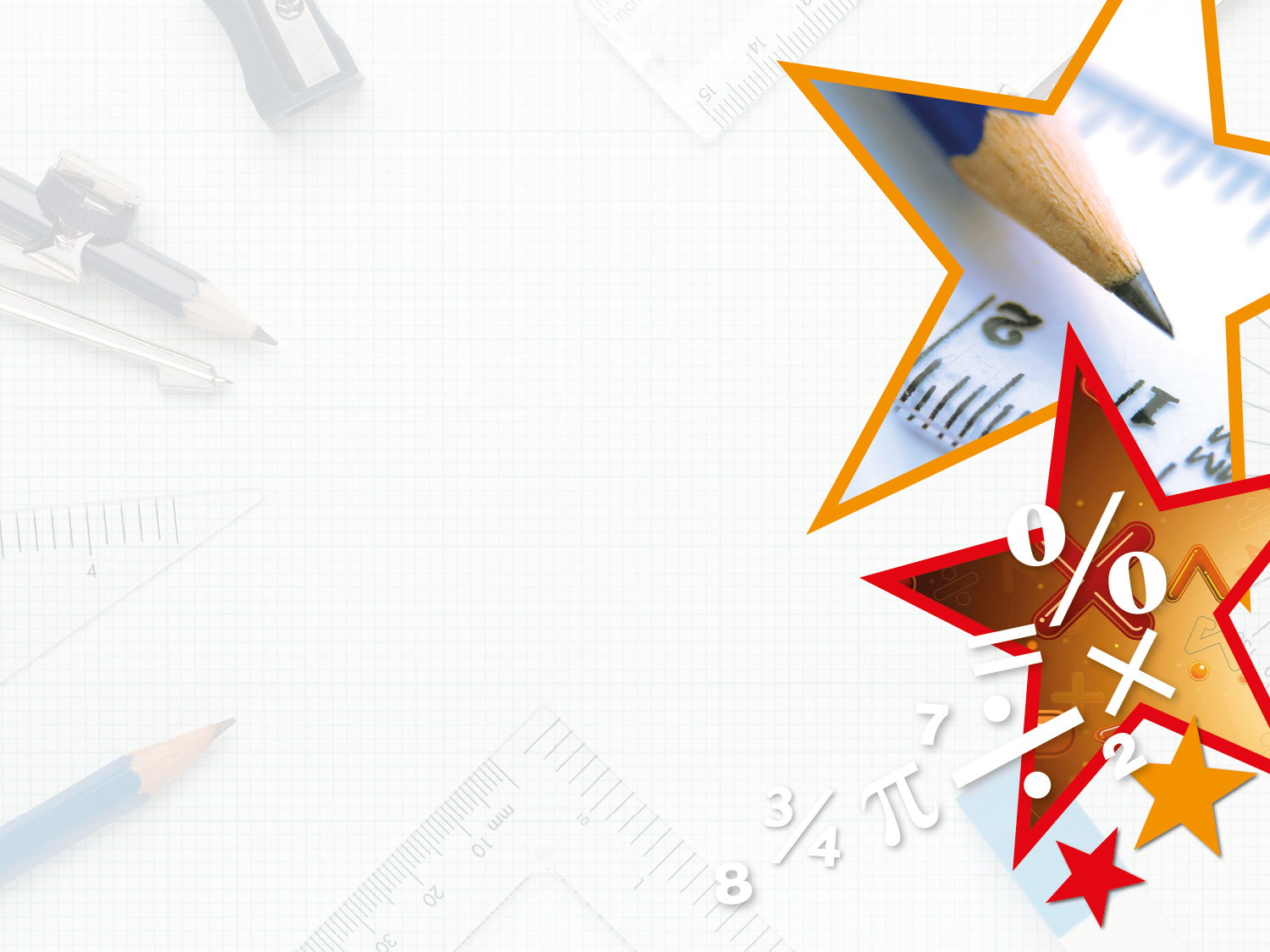 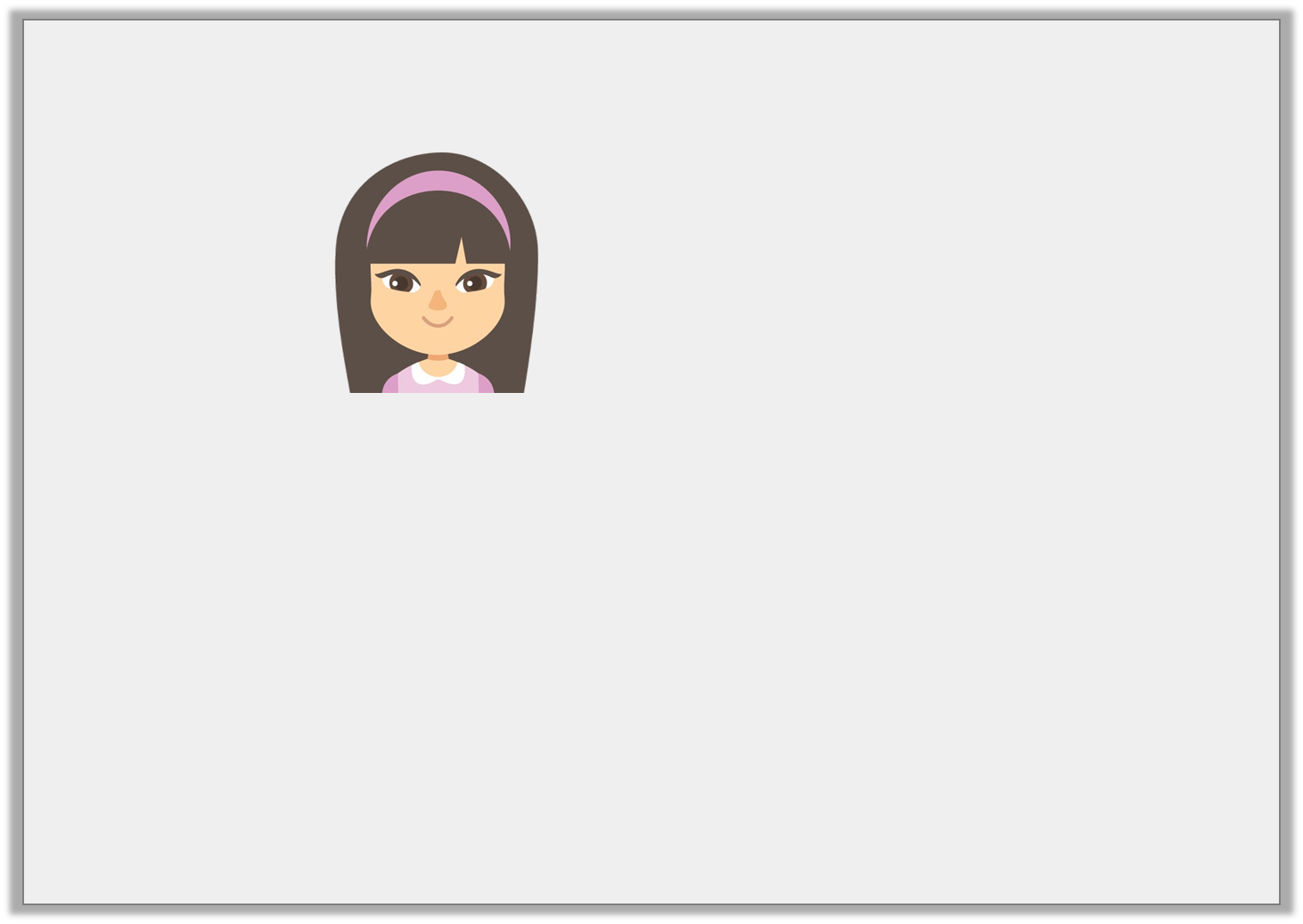 Reasoning 2

Rachel says,














Do you agree? Explain why.
The number shown is 206.
1
1
100
100
1
1
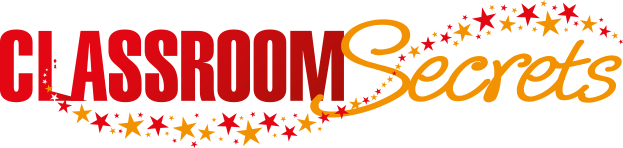 © Classroom Secrets Limited 2018
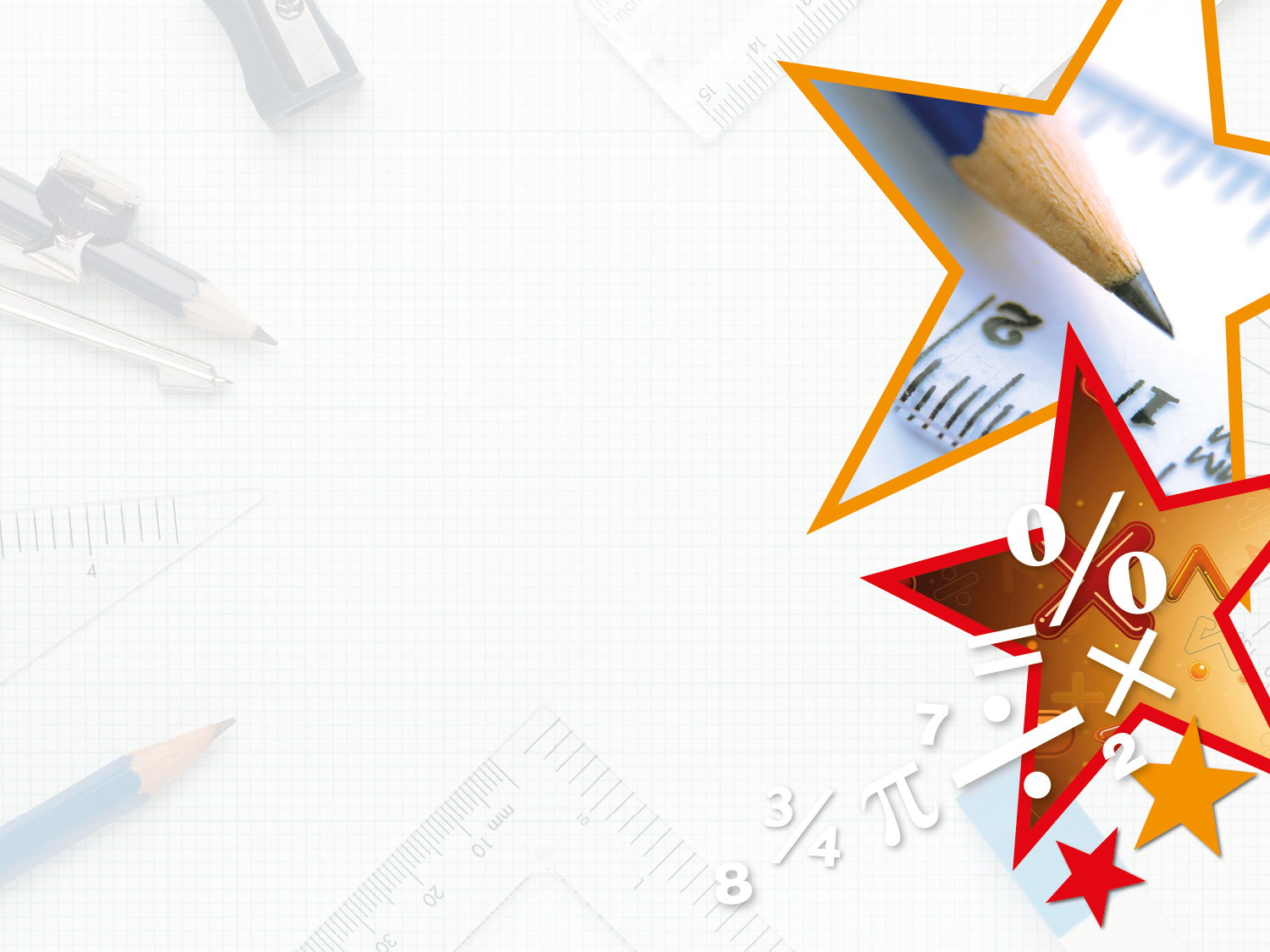 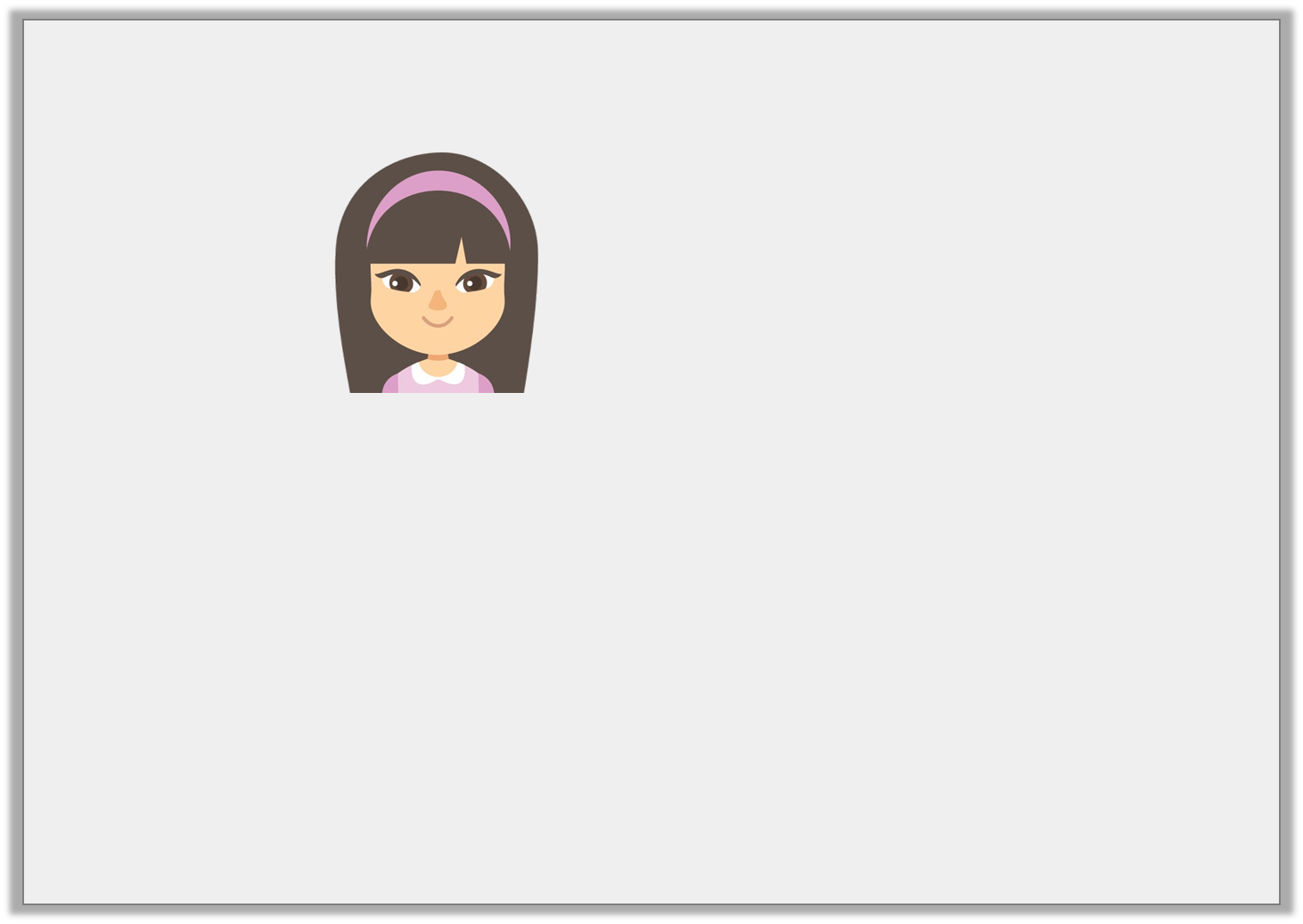 Reasoning 2

Rachel says,














Do you agree? Explain why. 
I disagree because…
The number shown is 206.
1
1
100
100
1
1
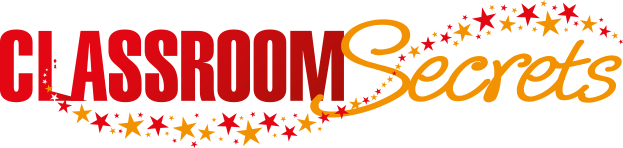 © Classroom Secrets Limited 2018
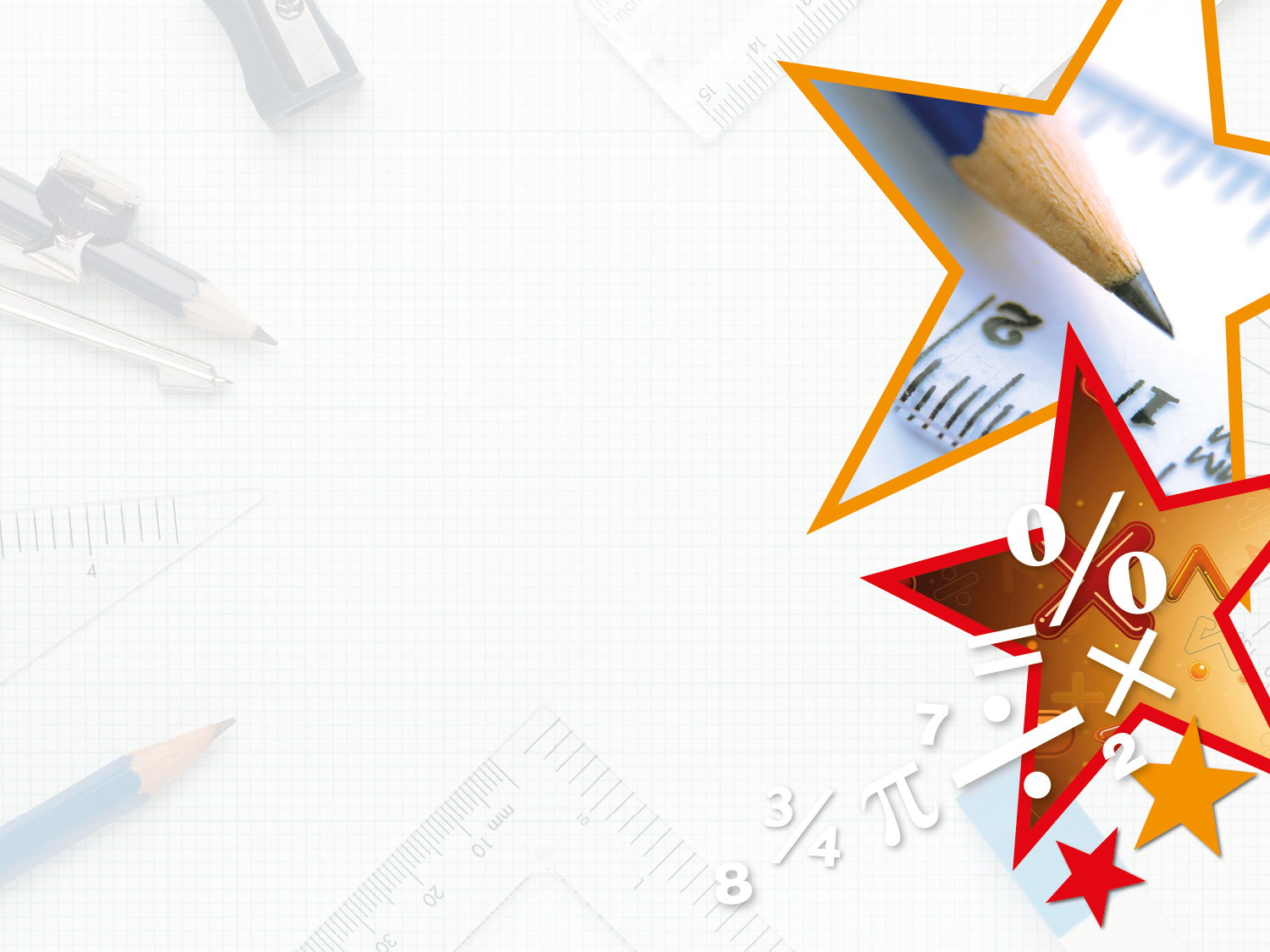 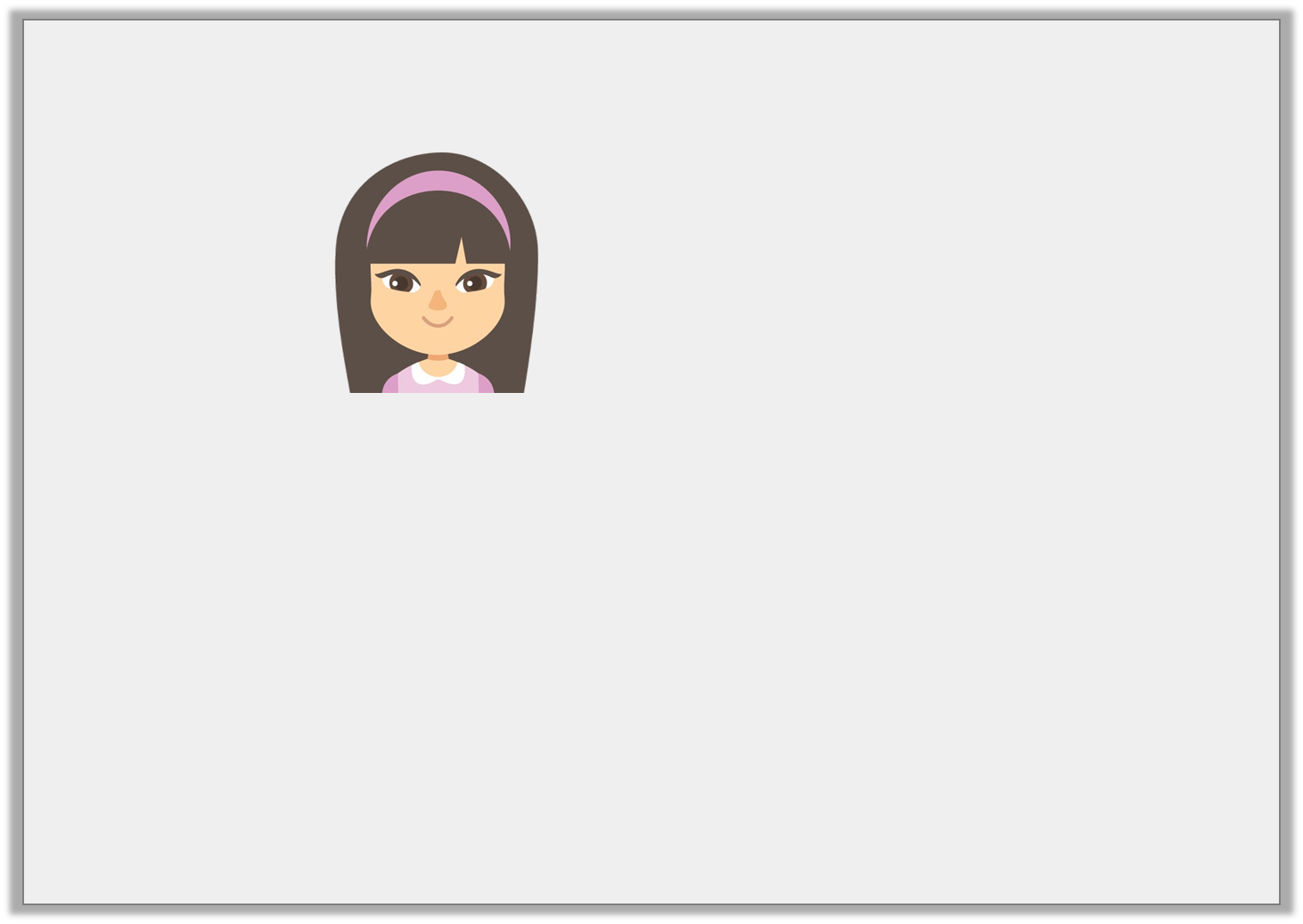 Reasoning 2

Rachel says,














Do you agree? Explain why. 
I disagree because there are only 4 ones in the ones column. The number shown is 204.
The number shown is 206.
1
1
100
100
1
1
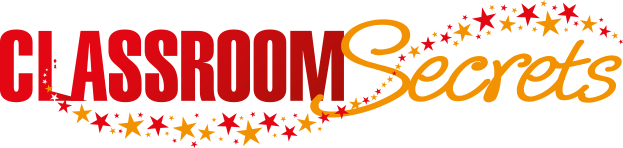 © Classroom Secrets Limited 2018
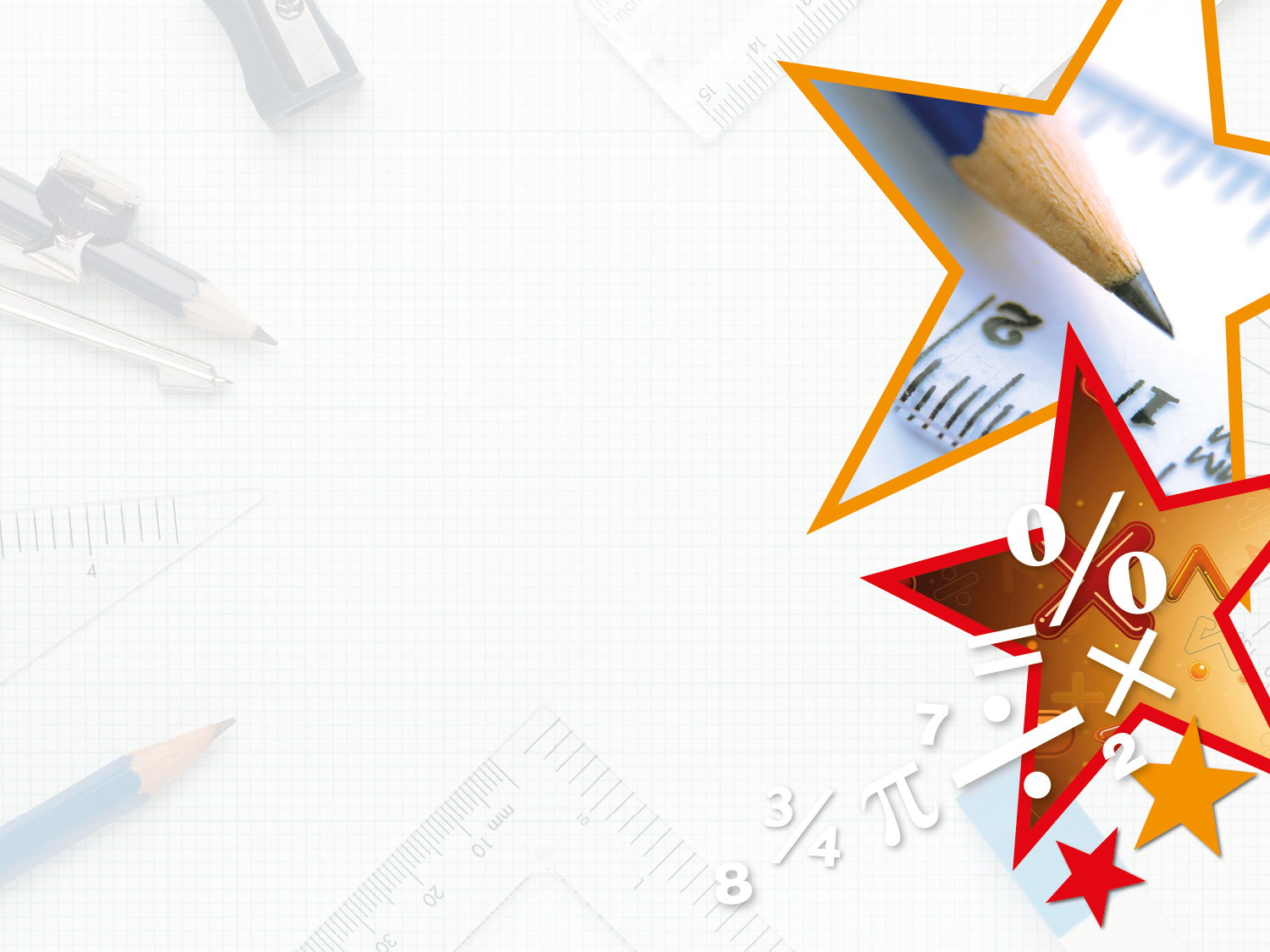 Problem Solving 1

Create 3-digit numbers using 3 counters.













Your numbers must have a 
0 in the ones column.
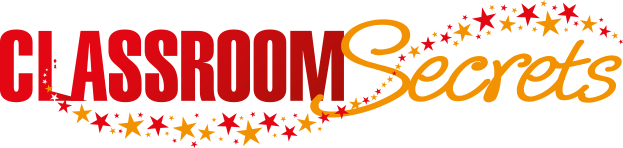 © Classroom Secrets Limited 2018
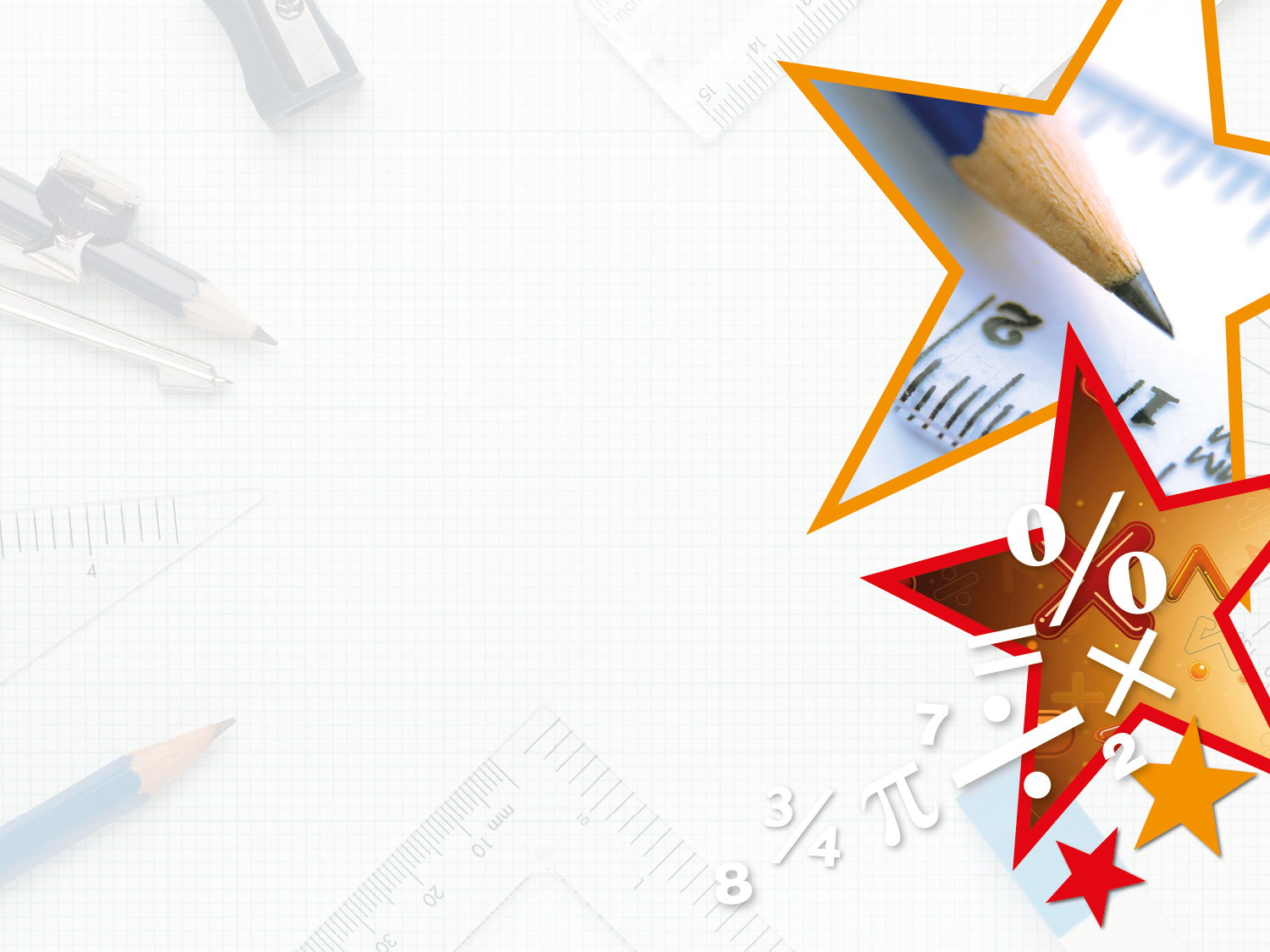 Problem Solving 1

Create 3-digit numbers using 3 counters.













Your numbers must have a 
0 in the ones column.
Possible answers: 300, 210, 120
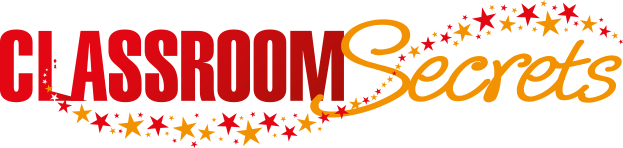 © Classroom Secrets Limited 2018